Взаимодействие педагогов с тревожными детьми.
Педагоги-психологи 
МАДОУ ЦРР д/с №50:
Смирнова Наталья Александровна
Леоненко Людмила Геннадьевна
Порохина Ольга Владимировна
[Speaker Notes: Проводим игру на знакомство (Группа встает в два круга - внешний и внутренний, лицом к лицу. Получившиеся пары знакомятся: говорят свое  имя и комплимент на против стоящему, по сигналу внутренний круг смещается вправо на одного человека. Цикл повторяется, пока не будет пройден весь круг.

После игры, коллеги садятся на свои места и в это время мы раздаем листочки с обратной связью (вопросы для обратной связи будут напечатаны на листочках разного цвета: желтого, синего, красного, зеленого, таким образом мы разделим педагогов для работы в подгруппах.)

После этого показываем сценку для педагогов ( воспитатель, тревожный ребенок и нормотипичный ребенок),  задача воспитателей определить о каких детях пойдет речь на нашей встрече. (эта вся работа проделывается до того, как включим 1 слайд с темой нашего семинара).]
Актуальность
Высокий уровень тревожности у ребенка — вторая по частоте среди проблем детской психики (первая - поведенческие расстройства). Её клинические признаки отмечаются примерно у 8% детей. К сожалению, этот показатель растёт.
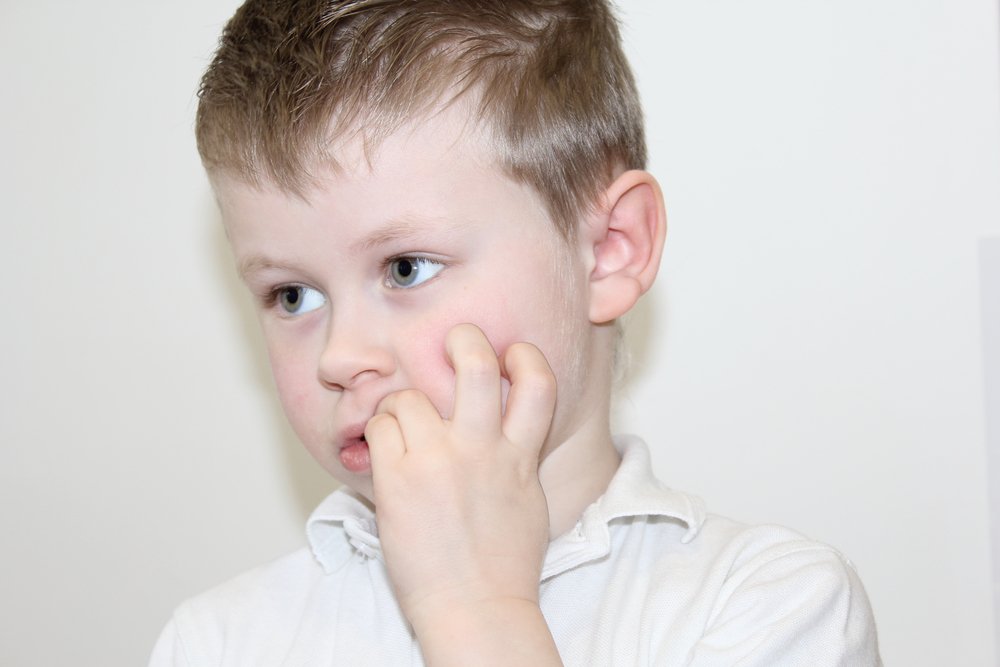 [Speaker Notes: В настоящее время  группы детского сада посещают разные дети: гиперактивные, агрессивные  и тревожные. О взаимодействии с агрессивными и гиперактивными детьми ранее уже были проведены семинары для вас. А сегодня наш семинар посвящен тревожным детям. Читаем слайд]
Различие понятий
Тревожность - индивидуальная психологическая особенность, заключающаяся в повышенной склонности испытывать беспокойство в самых различных жизненных ситуациях.

Тревога  - это эпизодические проявления беспокойства и волнения.

Страх  - чувство, возникшее в ответ на действие угрожающих факторов.
В 2 года - боязнь резкого звука, боли, высоты.
В 3 года  - страх перед наказанием.
От 3 до 5 лет - страх сказочных персонажей,  одиночества, темноты и замкнутого пространства.
В 6 лет - страх смерти.
[Speaker Notes: Что же такое тревожность !? В психологическом словаре дано следующее определение «Тревожность - индивидуальная психологическая особенность, заключающаяся в повышенной склонности испытывать беспокойство в самых различных жизненных ситуациях».
Следует отличать  тревожность, от тревоги и страха. Тревога — это эпизодические проявления беспокойства, волнения ребенка, то тревожностьявляется устойчивым состоянием. Тревожность не связана с какой-либо определенной ситуацией, с предметом и проявляется почти всегда. 
Когда человек боится чего то конкретного, здесь мы уже говорим про страх.   Страхи у детей в определенном возрасте является нормой. Читают со слайда. Когда мы замечаем ,что у ребенка начинают возникать более выраженные симптомы на травмирующую ситуацию (ночные кошмары, энурез, выраженные социальные ограничения) то тогда стоит обратиться к специалисту.]
Причины тревожности
1. Биологические.

2. Социально-психологические.

3. Нарушение детско-родительских отношений.
[Speaker Notes: А что же является причинами тревожности?.  К ним относятся причины биологического характера это особенности темперамента ( чаще всего в группе риска холерики и мелонхолики), тип нервной системы, отягощённый неврологический статус (ВЧД, ММД, ППЦНС и т.д.).  Социально- психологические причины – это булинг со стороны сверстников и взрослых, тревожность одного из родителей ребенка (если значимые люди часто находятся в напряжении,  склонны испытывать тревогу по любым поводам, то у ребёнка будет выраженный тревожный тип личности).  Но главная причина тревожности по мнению многих экспертов кроется в нарушении детско-родительских отношений – это и завышенные требования к детям, противоречивыми требования (папа разрешает, мама запрещает), унижения, скандалы в семье,  развод родителей.

Педагогам предлагаем работу в подгруппах ( 2-4 подгруппы). Раздаем листы формата А4 с напечатанными признаками гиперактивных, тревожных и агрессивных детей. Задача воспитателей отметить качества присущие тревожным детям, после, общее обсуждение.]
Портрет тревожного ребенка
Соматические признаки:

 тремор или дрожь;

учащенное сердцебиение;
ощущение комка в горле;

затрудненность дыхания;

обморочность или головокружения;

мышечное напряжение;

онемение или покалывания.
Психологические признаки:

постоянное беспокойство;

 трудность, иногда невозможность сконцентрироваться на чем-либо;
 раздражительность;
 нарушения сна;

навязчивые действия.
[Speaker Notes: После обсуждения подводим итог и обобщаем  портрет тревожного ребенка. Читаем со слайда]
Опросник «Уровень тревожности у ребенка» (Лаврентьева Г. П., Титаренко Т. М., 1992)
Нередко страдает расстройством стула;
Cильно потеет, когда волнуется;
Не обладает хорошим аппетитом;
Засыпает с трудом, спит беспокойно;
Пуглив, многое вызывает у него страх;
Обычно беспокоен, легко расстраивается;
Часто не может сдержать слезы;
Плохо переносит ожидание;
Не любит браться за новое дело;
Не уверен в себе и своих силах;
Боится сталкиваться с трудностями.
Ваш ребёнок не может долго работать, не уставая;
Ему трудно сосредоточиться;
Любое задание вызывает излишнее беспокойство;
Очень напряжен и скован во время выполнения заданий;
Смущается чаще других;
Часто говорит о напряженных ситуациях;
Как правило, краснеет или бледнеет в незнакомой обстановке;
Жалуется, что ему снятся страшные сны;
Руки у него обычно холодные и влажные;
[Speaker Notes: Для того, что бы убедиться относиться ли данный ребенок к числу тревожных вы можете использовать данный опросник.
Каждый положительный ответ будет засчитан как 1 балл
Высокая тревожность — 15-20 баллов.Средняя — 7—14 баллов.Низкая — 1-6 баллов.]
Ситуации
1.Ваня отказался рассказывать стихотворение на празднике.

2. Саша сидит в уголке группы и ни с кем не играет (молчалив, насторожен).
3. Лена не отвечает на занятии, опускает голову вниз, скована в движениях.

4. Арсений отказывается выполнять утреннюю гимнастику с детьми, чуть позже может присоединиться к детям в группе, но не всегда.
[Speaker Notes: Делим педагогов на 2-4 подгруппы и предлагаем проблемные ситуации, их задача создать алгоритм действий в данной ситуации. Общее обсуждение.]
Рекомендации педагогам
1.Поручения, которое дается ребенку, должно соответствовать его возможностям. 
2.Повышать самооценку тревожного ребенка.
3.Не сравнивайте ребенка. 
4. Не ставить тревожного ребенка в ситуации соревнования, публичного выступления
5. Предлагая ребенку задание, необходимо подробно выстраивать пути его выполнения, составить план: что мы делаем сейчас, что потом и т.д.
6.Осторожно и дозировано использовать критику.
7.По возможности объясняйте новый материал на знакомых примерах.
8.Чаще обращайтесь к ребенку по имени.
9.Хвалите ребенка даже за незначительный успех.
[Speaker Notes: Исходя из анализа данных ситуаций, мы пришли с вами единому мнению, на слайде представлены рекомендации по взаимодействию с тревожными детьми. 
Выборочно озвучиваем некоторые пункты из слайда.]
Мой выбор
Экран добрых дел
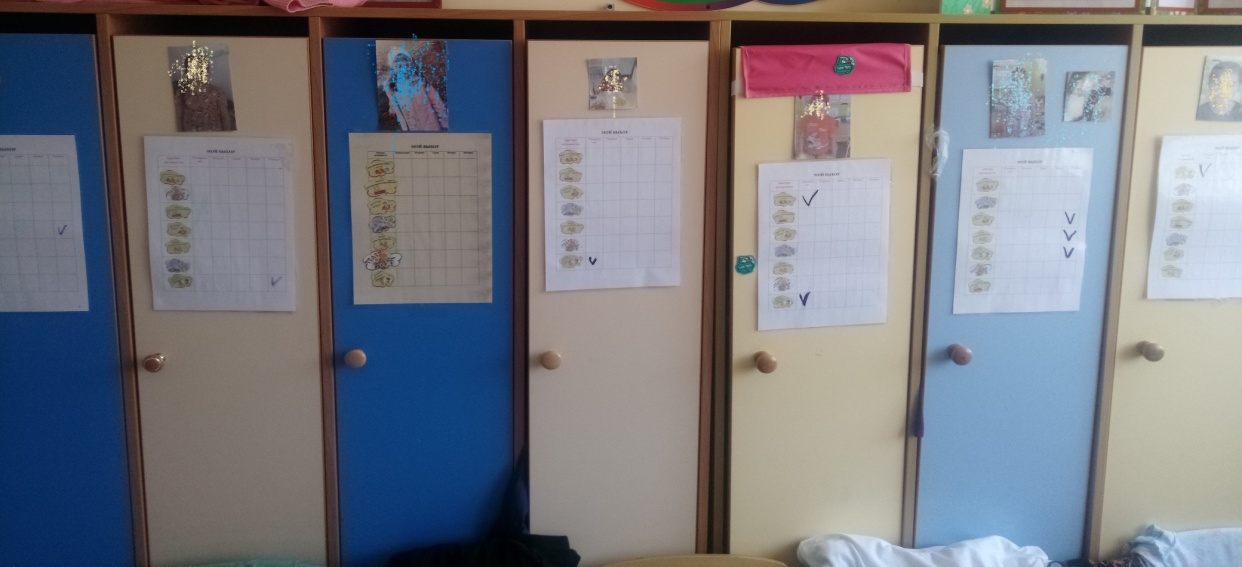 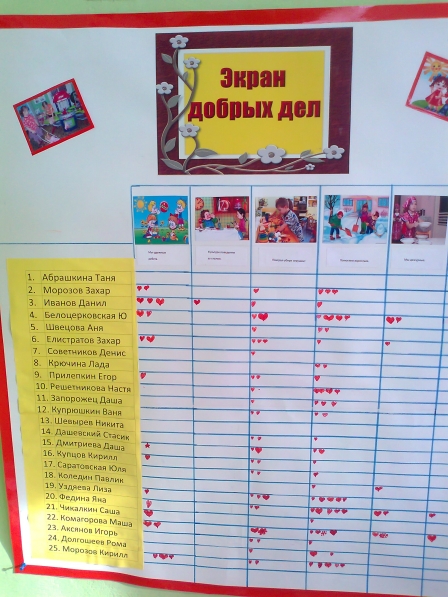 Экран достижений (активности)
Персональная выставка
[Speaker Notes: По мимо рекомендаций  в своей работе вы можете использовать методы и приемы, направленные на повышение самооценки ребенка, на снятие мышечного напряжения, на обучение ребенка умению управлять собой в конкретных ситуациях. На слайде вы видите фотографии стендов, которые можно оформить у себя в группе для повышения самооценки тревожного ребенка. ( Поясняем, что представляю собой приемы указанные на слайде)]
Игры с тревожными детьми
[Speaker Notes: На слайде представлен перечень игр , которые вы – уважаемые педагоги , можете использовать в работе с тревожными детьми. Мы с коллегами предлагаем вам сейчас поиграть в некоторые из них. Например: « Гусеница», « Стиральная машина» и « Черепаха».]
Список рекомендуемой литературы
1.Спокойные. Как помочь детям справляться со страхоми и тревогой. К. Кресвелл, Л. Уиллеттс.
2. Шпаргалка для родителей: Психокоррекционная работа с гиперактивными, агрессивными, тревожными . Лютова Е. К., Монина Г. Б. 3. Тревожные дети. Как превратить беспокойство в жизнестойкость. Гроуз, Ричардсон.
4. Тревожные родители. Ответы на вопросы о жизни с ребенком от А до Я. Т. Брайсон.
5. Тревожность у детей и подростков: психологическая природа и возрастная динамика. Прихожан А. М.6. Тревожность и возможности ее снижения у детей. Макшанцева Л.В.
7. Тревога - как одна из основных проблем, возникающих у ребенка в процессе социализации. Козлова Е.В.
[Speaker Notes: На слайде представлен список рекомендуемой литературы, которую вы можете использовать в работе с тревожными детьми. Спасибо за внимание]
Спасибо за внимание!